CONTRAT ANNULE
1098
Sur choix de l’utilisateur, à chaque étape,  passage en statut ANNULE avec une justification
CONTRAT CLOTURE
1095
En fin de contrat (clôturé ou annuler), les matériels  SOUS CONTRAT prennent l’état suivant: EN SERVICE HORS CONTRAT
Déclencheur
Toutes les factures rattachées au contrat clôturées
 Facture  de solde émise (C’est la dernière facture)
Seule cette étape permet de renvoyer un contrat à l’étape précédente “PREPARATION PROCHAINE FACTURE”, par exemple dans le cas d’une prolongation.
Calcul de la prochaine échéance

 SI la prochaine échéance > date de fin,
ALORS passage à l’étape suivante,
Réinitialisation des compteurs d’échéance

SINON retour d’étape ET TRAITEMENT SPECIFIQUE:  Si c’est un CONTRAT avec relevé de compteur, création des lignes de saisie de relevé des compteurs pour la prochaine échéance
45 jours
Date fin de contrat non atteinte
FIN CONTRAT
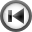 1040
Déclencheur
Date fin de contrat atteinte
Date prochaine échéance atteinte (Warning) ou dépassée (Alerte)
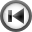 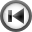 Dans le cadre d’un contrat avec relevé de compteur, les relevés doivent être effectuées
  Facture émise (date d’émission = date d’échéance)
FACTURATION PERIODIQUE
1020
Si c’est un CONTRAT avec relevé de compteur, initialisation des lignes de saisie de relevé des compteurs
 Lorsque la période de facturation est modifiée après la première étape de CREATION, la nouvelle période ne sera prise en compte qu’au prochain cycle de facturation
Déclencheur
Facture émise (C’est la première facture émise avec les ABONNEMENTS avant la première échéance)
Date effet contrat atteinte (Warning) ou dépassée (Alerte)
START FACTURATION
1010
Date émission / envoi / signature / du contrat 
 Date d’effet  et de fin du contrat du contrat ET périodicité
 Matériel(s) rattaché(s) au contrat
Workflow de vie d’un CONTRAT
STANDARD
Avec facturation périodique
Indicateurs de suivi d’avancement:
Date effet contrat atteinte (Warning) ou dépassée (Alerte)
 10 jours
CREATION CONTRAT
OK: Délai non encore atteint
1000
WARNING: Dernier jour avant ALERTE
08/09/2013
ALERTE: Délai dépassé
LIENS INTER MODULE PROPOSES
Les dates d’émission des factures  sont automatiquement gérées via les dates d’effet, d’échéance et de fin de contrat.
Ces dates assurent le bon fonctionnement du WORKFLOW. 
NE PAS LES MODIFIER DANS LE MODULE DE FACTURATION
ONGLET LISTE FACTURATION
Etape WORKFLOW START FACTURATION
 Affichage de l’icône suivant vous permettant de créer une première facturation *
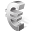 Etape WORKFLOW FACTURATION PERIODIQUE
 Affichage de l’icône suivant vous permettant de créer une facture à échéance
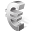 Etape WORKFLOW FIN CONTRAT
 Affichage de l’icône suivant vous permettant de créer une facture de fin de contrat ou solde
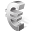 * La première facturation est une facturation comportant les options de service « mensuelles ». Si le type de contrat comporte des relevés de compteurs, la facture comprendra les initialisations de la première tranche
ACTIONS EXCECUTEES SUR TRANSITION D’ETAPE
CONTRAT ANNULE
CONTRAT CLOTURE
FIN CONTRAT
FACTURATION PERIODIQUE
START FACTURATION
CREATION CONTRAT